T-LEVEL FUNDING EXPLAINED
Live Webinar: 
From 2pm to 3pm 
on 
Tuesday 5 February 2019
The reform of technical education
“A world-class system of technical education is crucial to both increasing the skills of young people and our nation’s productivity, and improving social mobility.” 
The Rt Hon Damian Hinds MP (Secretary of State for Education)
The reform of technical education
Government is committed to providing funding for the delivery of T Levels that reflects the more stretching requirements of these new programmes.
Our aim is to put in place a funding solution that is simple, transparent, easily understood and fair.
Colleges, schools and post-16 providers are encouraged to have their say on how new T Levels will be funded through a public consultation: ttps://consult.education.gov.uk/fe-funding/t-level-funding-methodology/
Indicative T Level funding bands based on programme size over 2 years
Example – band 7 funding rate:
£4,000 a year divided by 600 hours a year = £6.67 per hour.
£6.67 per hour x 725 hours a year = £4,833 a year, rounded up to £4,835.
Band 7 programme - planned hours over the 2 years
The planned hours will be spread over the 2 years as decided by the provider taking into account the industry placement – not necessarily half the planned hours in each year.
Industry placements
Indicative set funding rate - £550 – half in the first year, half in the second.  
In ‘steady state’, second year’s funding could be conditional on the placement being completed. 
Funding will be allocated in year student is studying, reverting to lagged arrangements later. 
The conditions that must be met for a placement to be considered ‘completed’ are set out in Annex A of the consultation document.
A combination of planned hours and an industry placement over 2 years
Combination of planned hours and an industry placement –each year
Funding for Level 2 maths and English
Level 2 maths and English will be funded on top of the hours required for the T Level itself. 
Our proposal is for £750 of funding per subject, per T Level student in a one off payment made in the first year.
The condition of funding won’t apply for T Level students.
A minimum exit requirement of a grade 4 GCSE or a pass at Level 2 Functional Skills.
Exit requirement flexibility for some T Level students with SEND - Entry Level 3 in Functional Skills.
Funding for level 2 maths and English – the funding rate
We have taken into account: the hourly funding rate; the number of hours to be funded; and the GCSE pass rate for comparable students (to indicate how many students will need to study for both years):
Hourly funding rate = £4,000 divided by 600 hours = £6.67 per hour;
£6.67 per hour x 70 hours = £470 per subject;
£470 uplifted to £750 per student based on the GCSE pass rate.
Funding formula factors
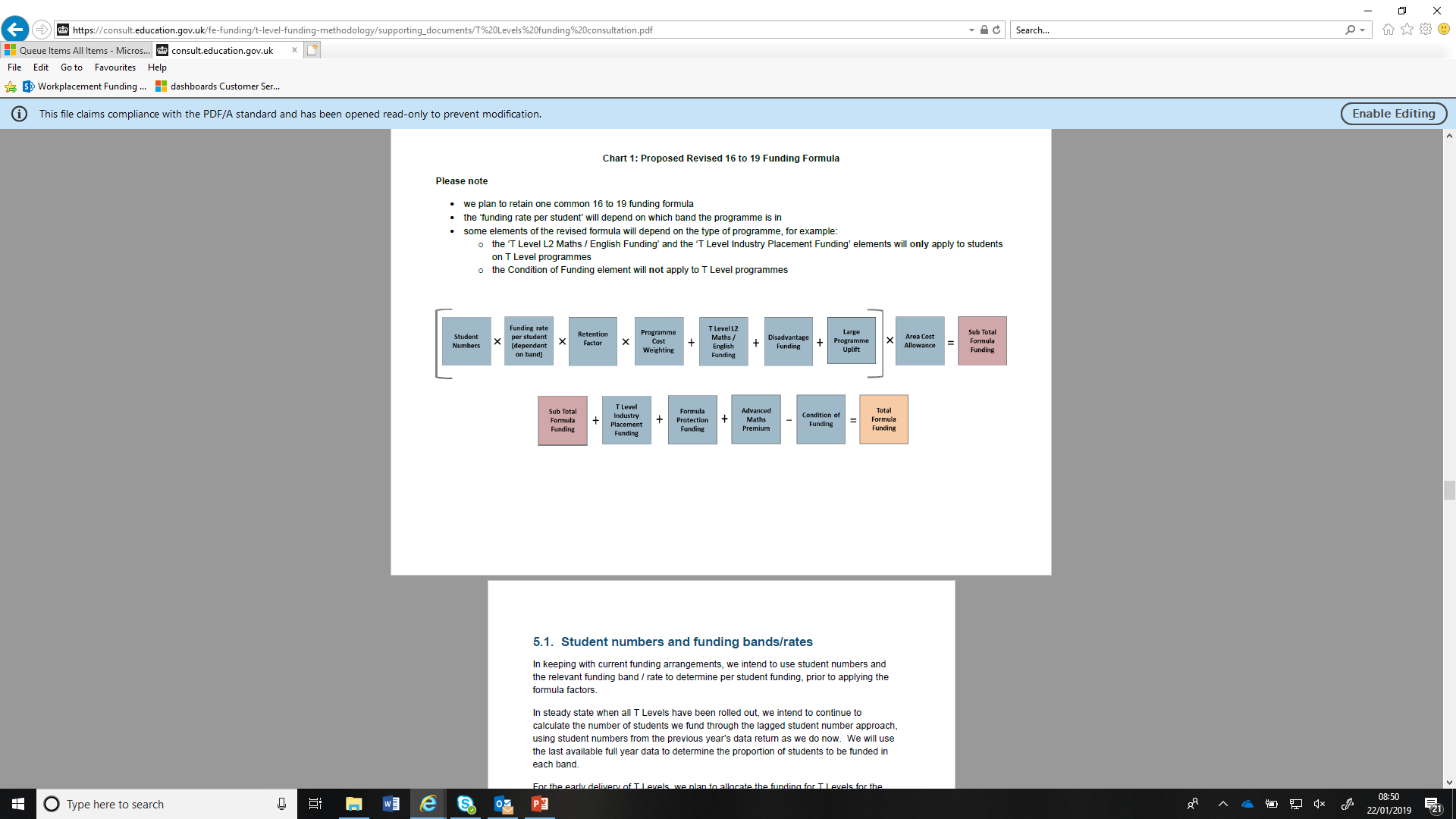 Further details about how we plan to manage the factors in the funding formula are set out in the consultation document – see links at the end of this presentation.
Formula factors
Student numbers and funding bands 
Early delivery 
Funding will be allocated for the year of the delivery. 
We will use the estimated numbers collected from the provider and will assess against historic data. 
In steady state 
We intend to continue to calculate the number of students we fund through the lagged student number approach. We will use the last available full year data from the ILR and school census to determine the proportion we fund in each band.
Retention 
T levels will be full time 2 year programmes. 
In keeping with current arrangements students on T Levels who complete their first year will attract full funding for that year.
Students who pass the qualifying period but do not complete the full year will attract 50% of funding. 
We will incorporate T Level students into the approach of calculating a retention rate at student level and aggregating up to an institution retention factor
Formula factors
Level 2 maths and English funding
Level 2 maths and English funding will be included into the funding formula after PCW so will not attract the uplift 
Will be included before disadvantage funding so will be uplifted by disadvantage block 1 and the area cost allowance 
When data for students on T levels who do not hold a GCSE grade 4 (or above) or a level 2 Functional Skills qualification in maths and or English by the start of their T Level we will use lagged prior attainment data
In the interim we will used lagged data for students from historical data studying equivalent level 3 technical programmes without either of the above level of prior attainment
Programme cost weighting (PCW) 
The current PCWs mapped to each T Level are shown in Annex B, of the consultation document 
We don’t yet know if these weights are appropriate for T Levels. 
We will undertake a piece of work over the coming months to
identify any changes that need to be made to the PCW rates and / or mapping to the T Levels, 
consider if we can better distribute the funding available rather than increasing the money for PCWs.
Formula factors
Disadvantage funding  
Disadvantage Block 1 -  the calculation for disadvantage block 1 will remain the same as for study programmes using the same postcode uplift factors based on student residency.
This means the higher funding rate for T Level students will be uplifted by the Disadvantage Block 1 factor resulting in a higher level of disadvantage funding for T Level students.
Disadvantage Block 2 – the calculation for disadvantage block 2, again, will remain the same as for study programmes using the same prior attainment data. 
However a higher rate of £600 per instance will apply to T Level students meaning they are funded at a higher level commensurate with the higher T Level funding rate.
Formula factors
Large programme uplift (LPU) 
T level students should be able to choose to take an A level as well as their T Level.
We plan to include LPU payments for students doing an A level at the same time as their T level. Students will be required to achieve the minimum grade required. An indicative lagged uplift of £800 covering the 2 years will apply for a single A level. If exceptionally a student takes 2 A levels an uplift of £1600 over 2 years.
Advanced maths premium
Funding available where providers expand the number of students taking level 3 maths. 
The criteria currently used for LPU and Advanced maths premium are available at the link at the end of this presentation.
Area Cost allowance
The extra funding that will be provided for the new and larger T Level programmes will be uplifted by area cost allowance.
The local offer
Ensuring T Level provision is responsive to local needs 
Building on existing relationships between local bodies, employers and T level providers – encouraging discussion on local needs and setting up industry placements. 
Skills Advisory Panels (SAPs) to provide local areas with the expertise to address skill shortages.  
Providers will be able to offer a range of T Levels locally that meet local and regional skills priorities, whilst at the same time take account of other factors such as student choice, breadth of provision, geographical mobility, and social mobility.
The local offer
Ensuring student choice is not limited 
Supporting young people to develop the sort of skills that will get them a good career in the future. 
Ensuring effective careers advice and guidance through our  careers strategy.
Supporting young people choose the path that is right for them – ensuring access to a full range of information, including local opportunities.
Next steps
18
Useful links
T Levels reform – key reports and plans:
Wolf review and report (March 2011) 
Sainsbury review and report (April 2016)
Post-16 Skills Plan (July 2016) 
Post-16 technical education reforms: T Level Action Plan published and first 3 T levels (October 2017) 
T Level Action Plan 2018 (December 2018) 
T Levels funding consultation: 
https://www.gov.uk/government/consultations/funding-for-the-delivery-of-t-levels
Useful links
Large programme uplift: 
https://www.gov.uk/guidance/16-to-19-funding-large-programme-uplift 
Advanced maths premium: 
https://www.gov.uk/guidance/16-to-19-funding-advanced-maths-premium 
16 to 19 funding guidance – funding rates and formula: 
https://assets.publishing.service.gov.uk/government/uploads/system/uploads/attachment_data/file/707885/Funding_rates_and_formula_201819_.pdf
16 to 19 funding guidance – funding regulations:
https://assets.publishing.service.gov.uk/government/uploads/system/uploads/attachment_data/file/607246/16_to_19_funding_guidance_2017_to_2018_v_1.0__003_.pdf